Jobs
What do they do?
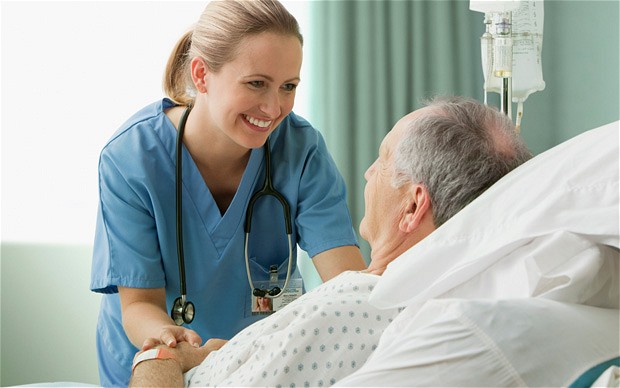 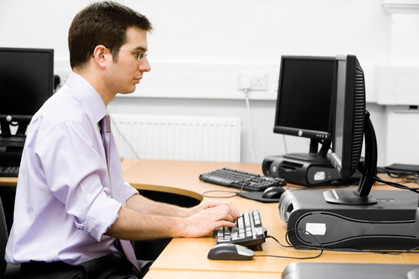 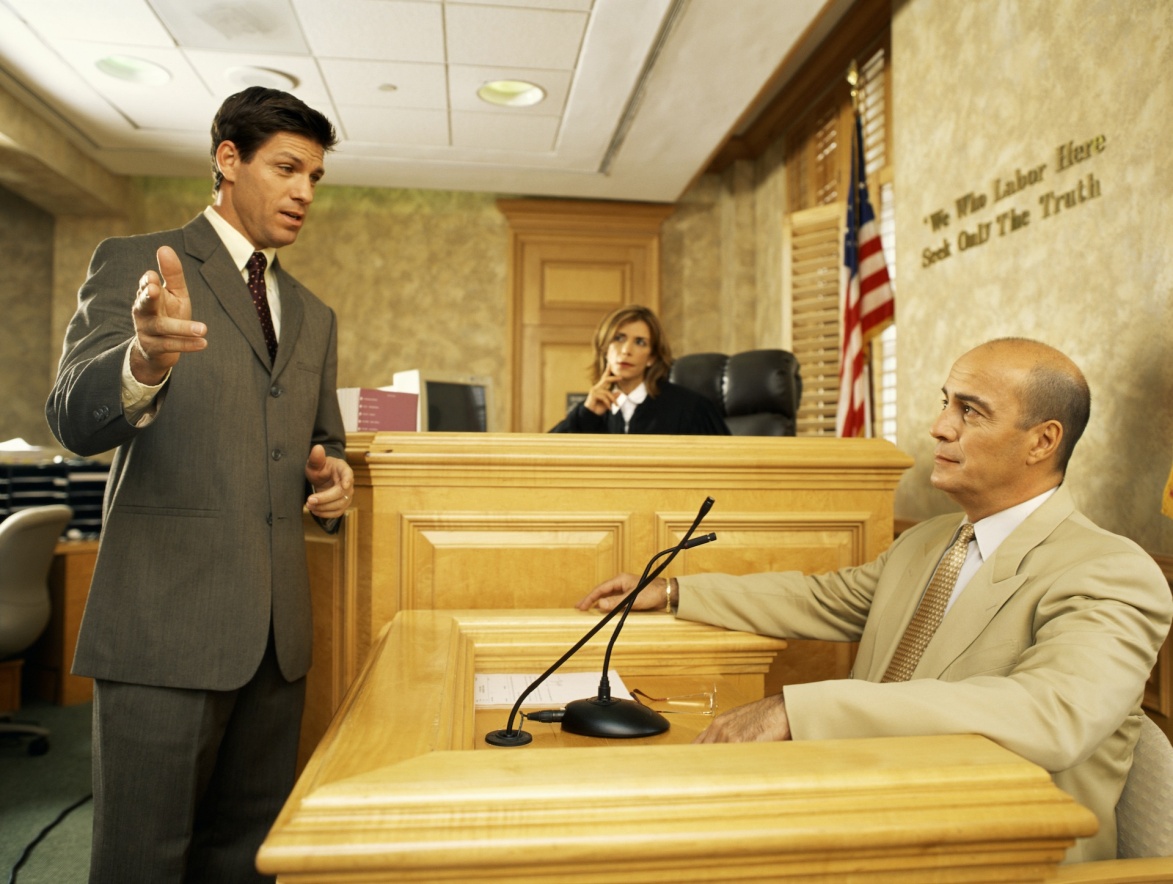 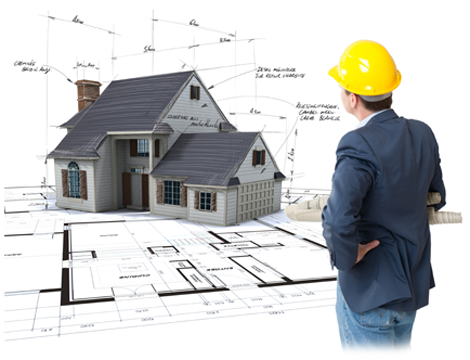 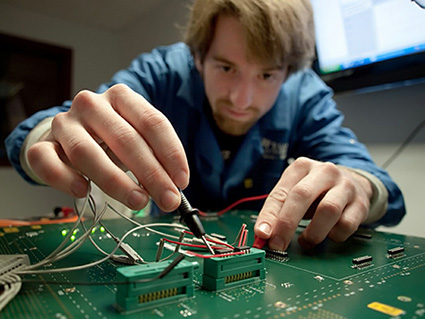 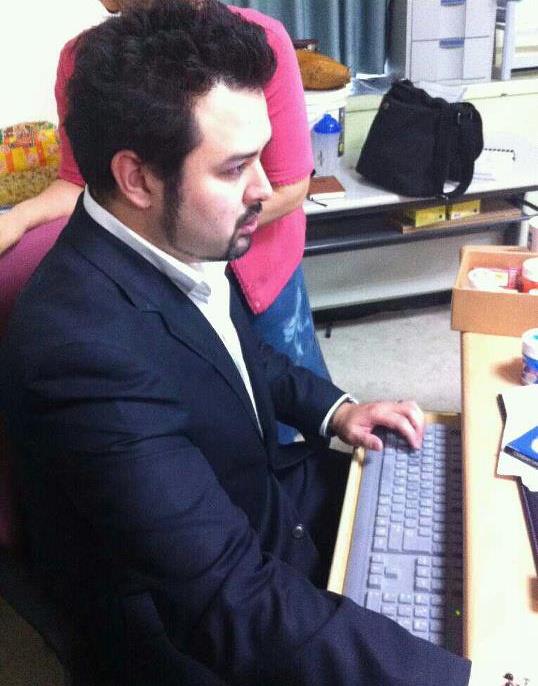 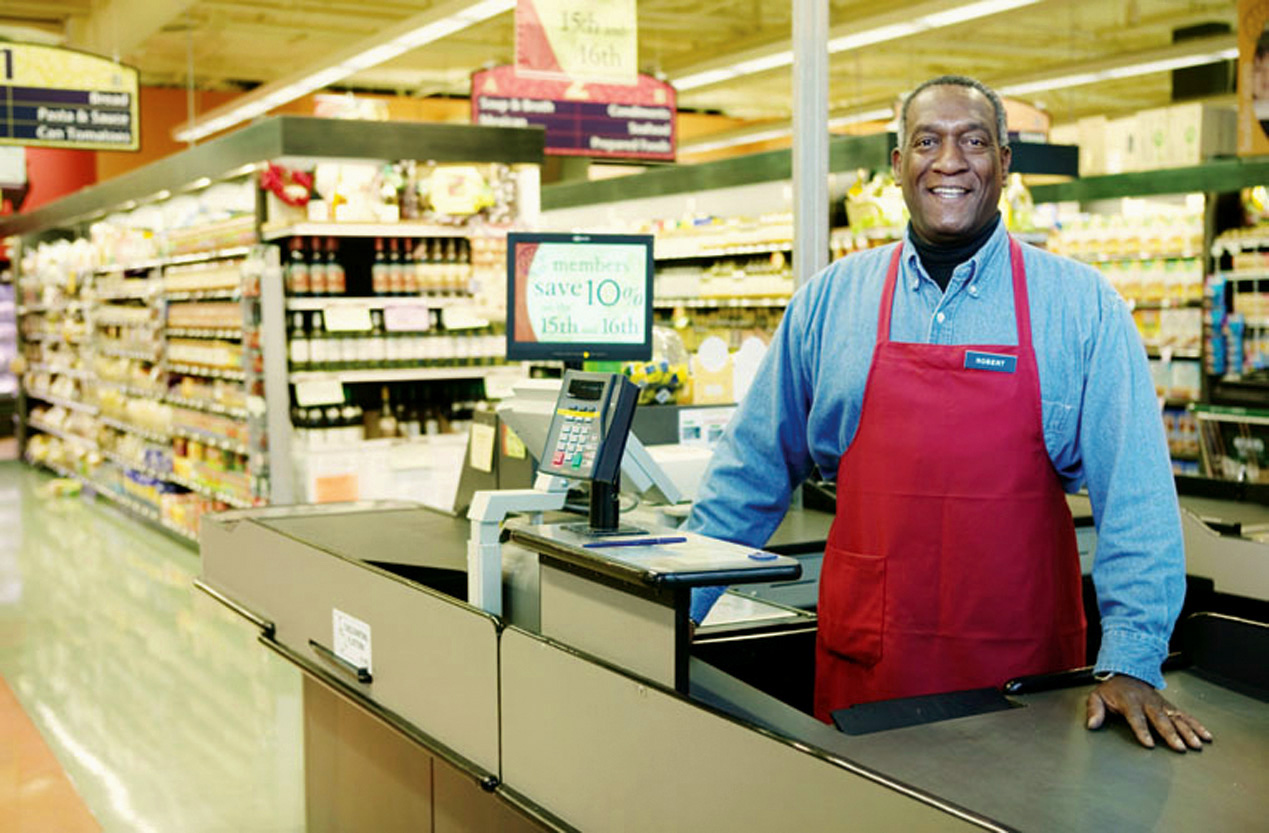 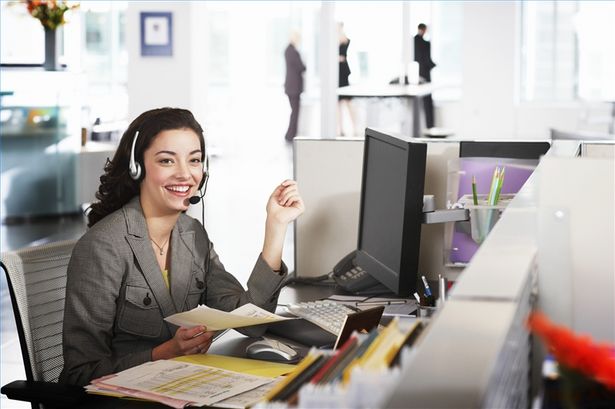 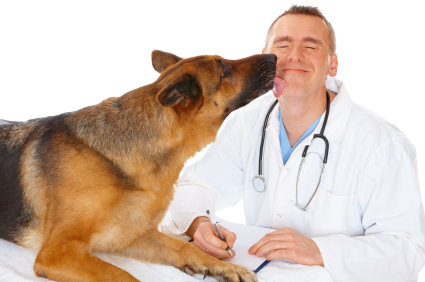 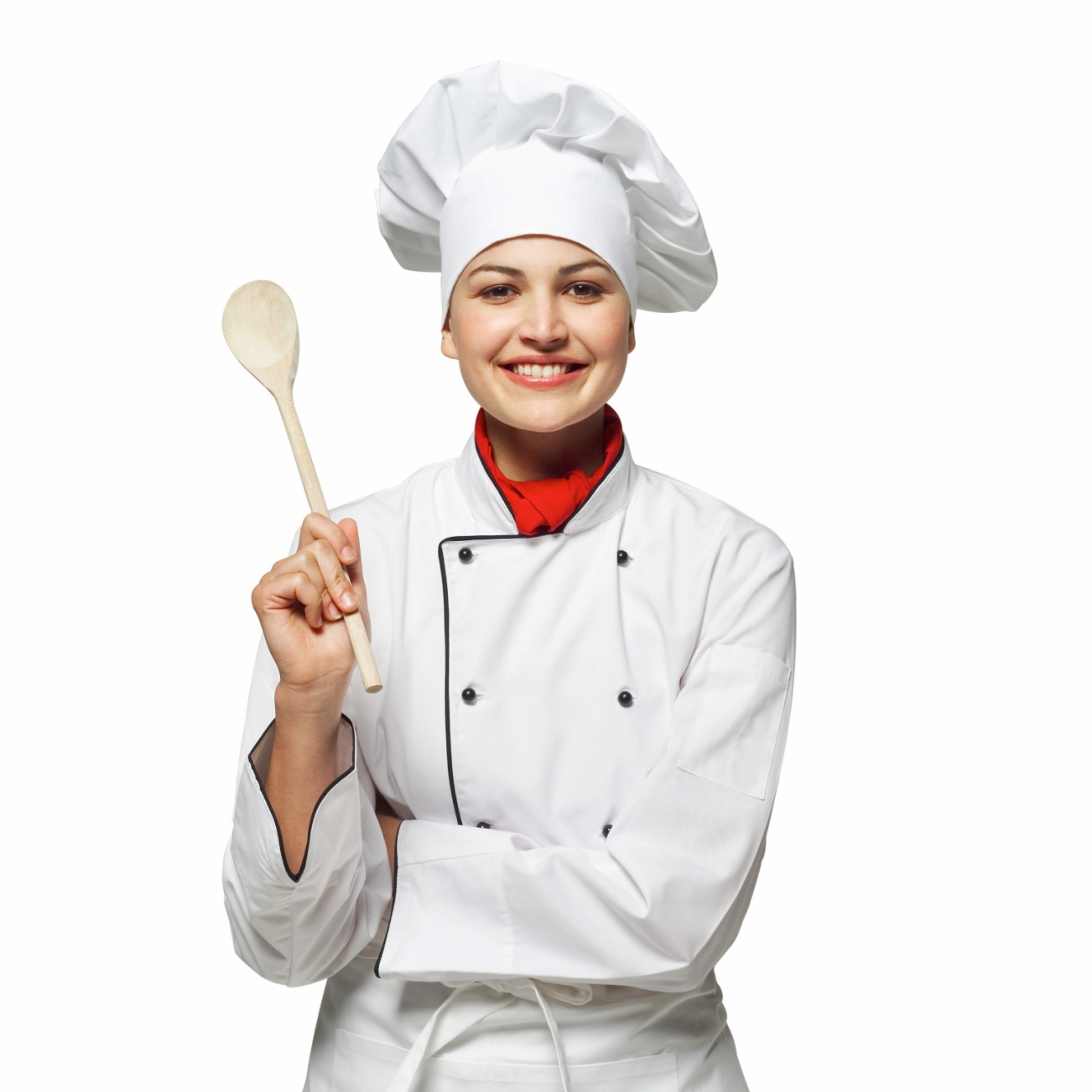 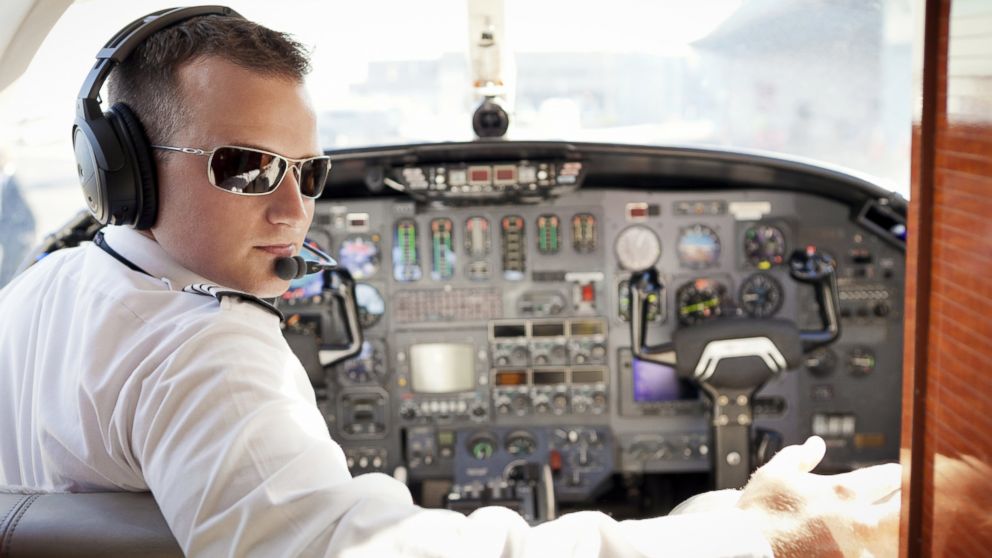 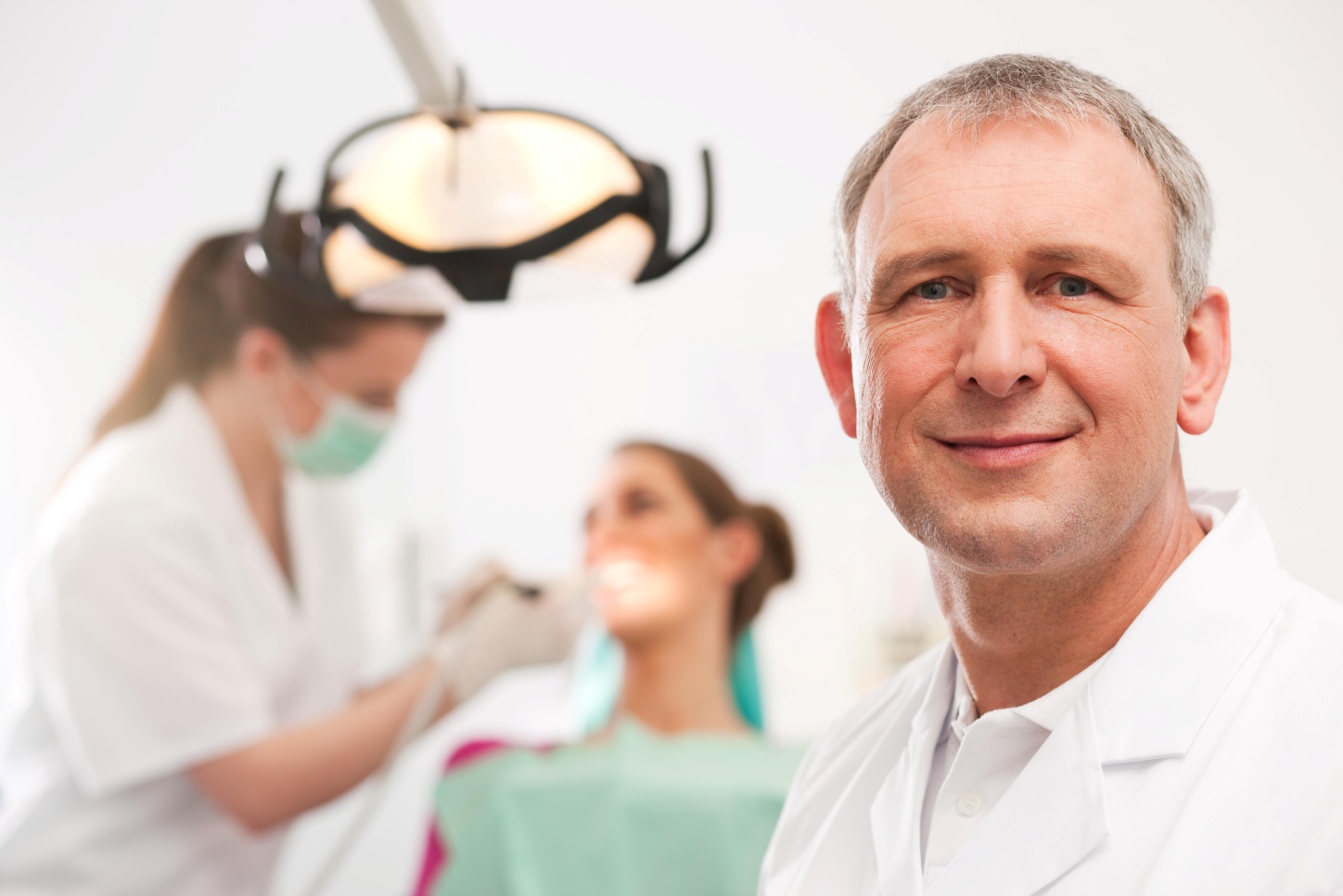 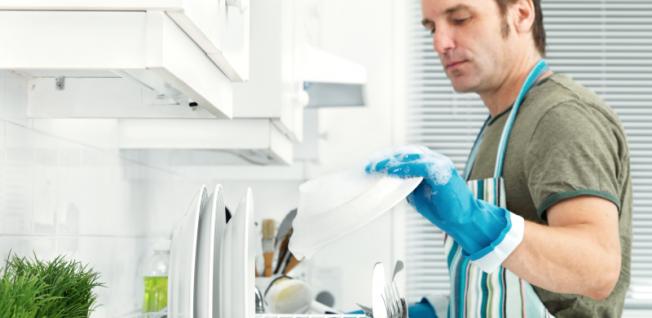 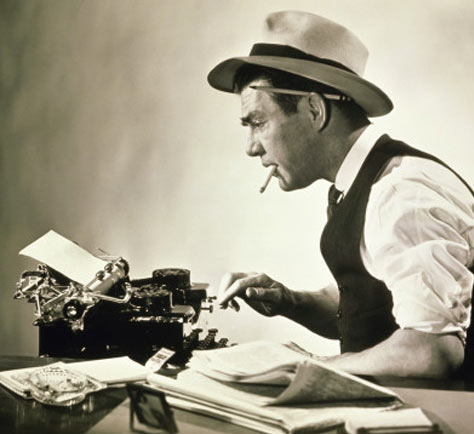 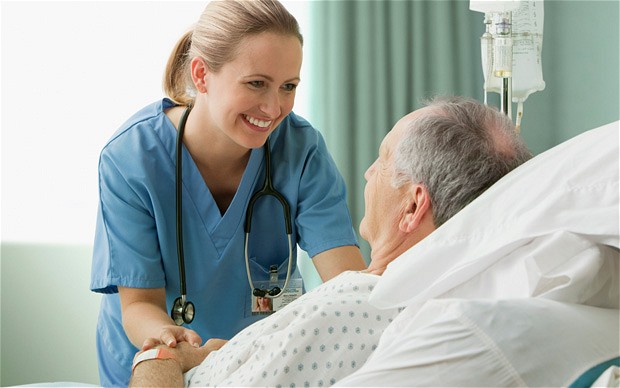 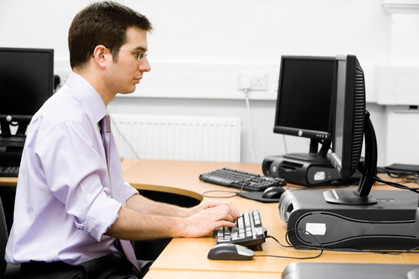 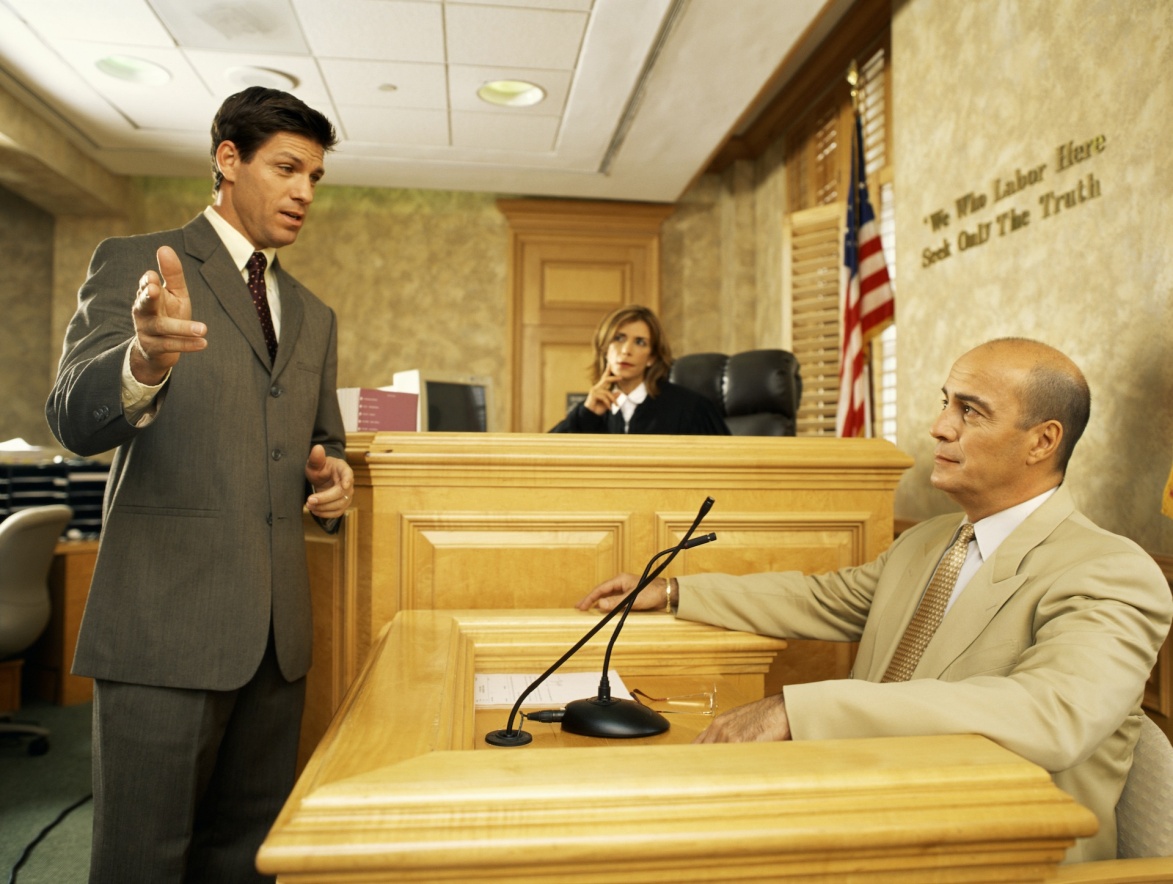 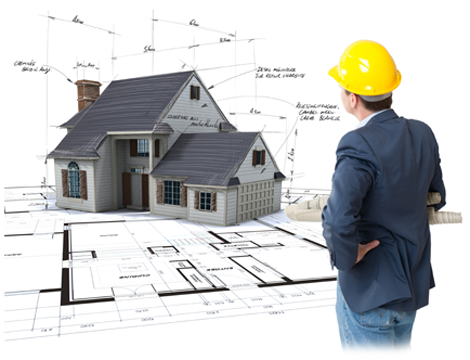 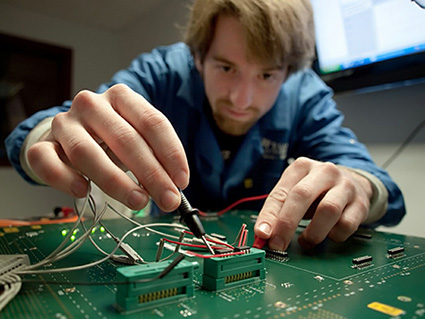 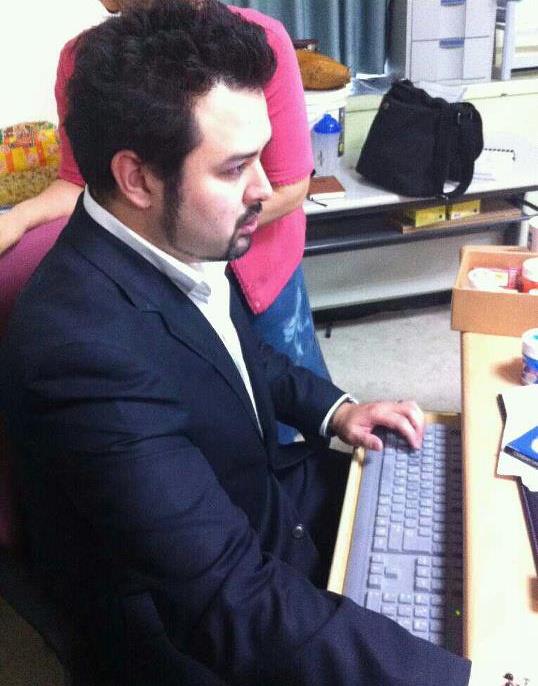 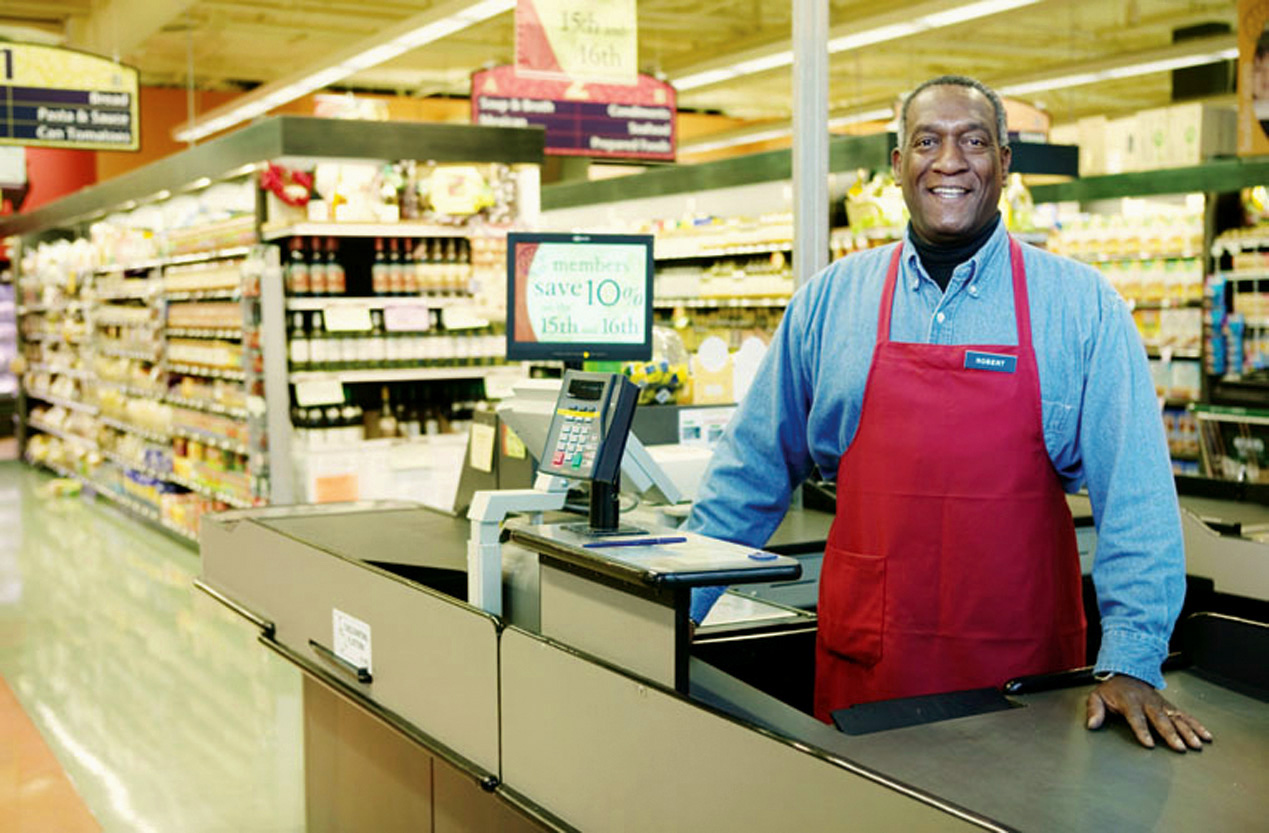 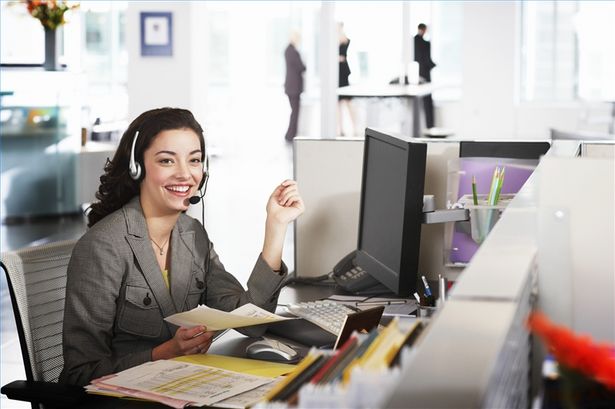 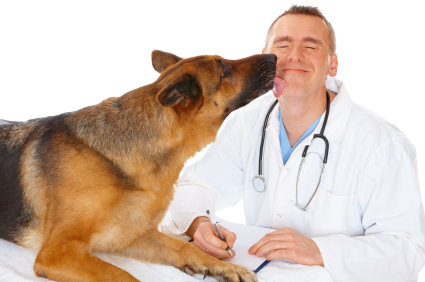 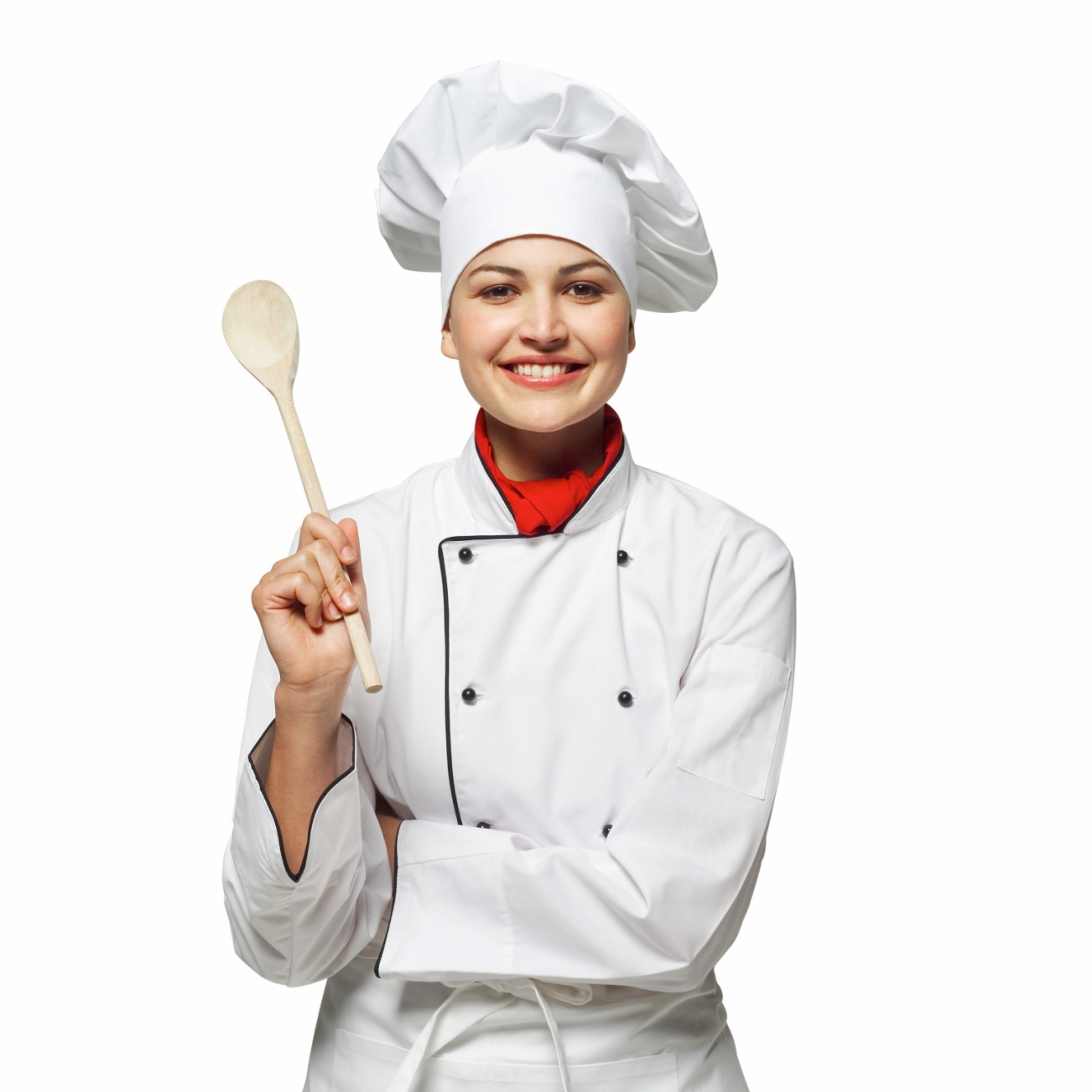 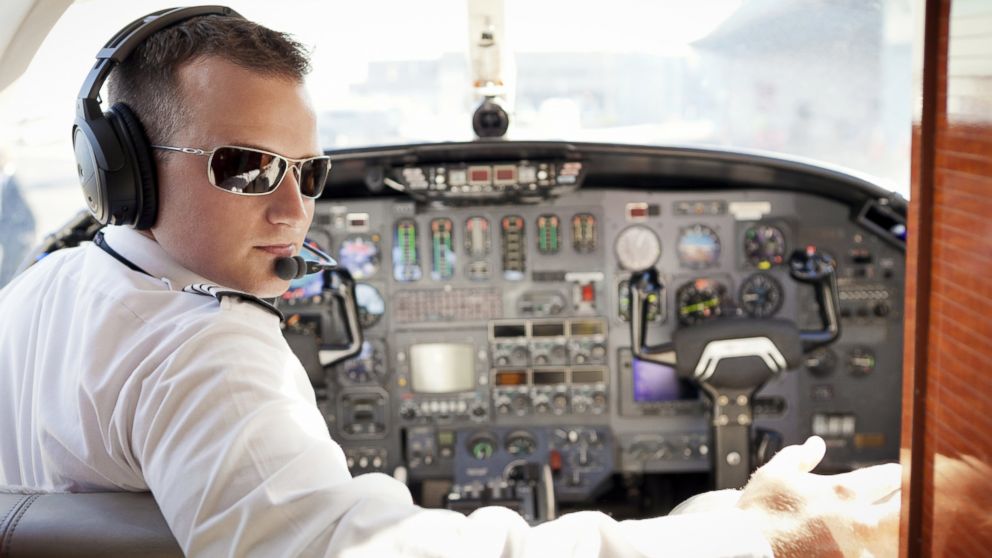 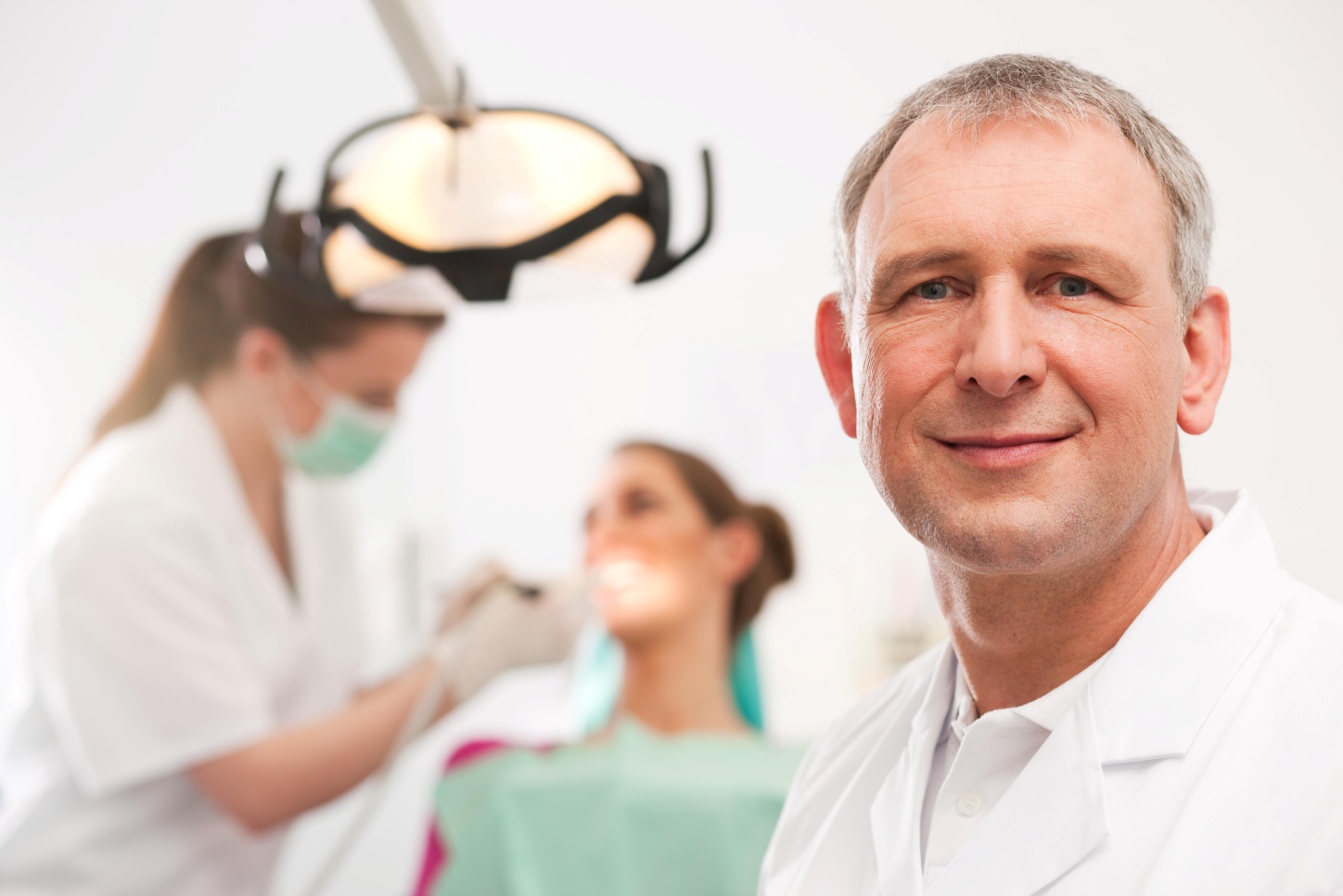 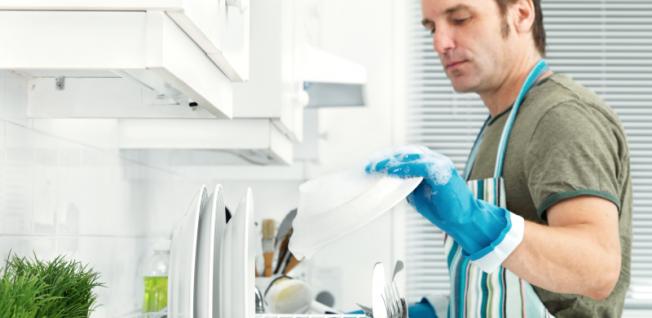 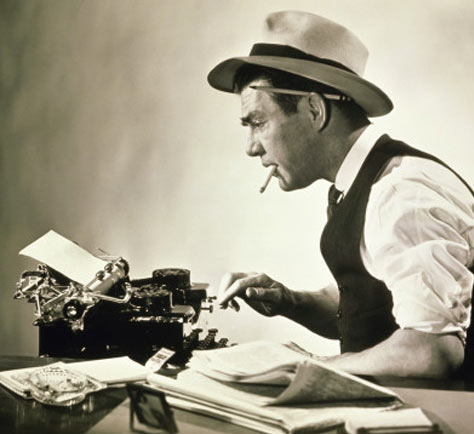